Особенности ребенка 6-7 лет
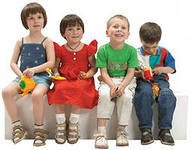 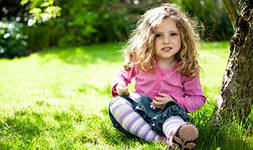 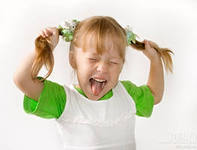 Потеря детской непосредственности и импульсивности
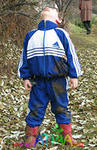 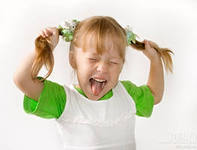 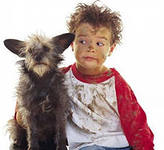 ребенок способен сознательно управлять своим поведением
Правда, получается это не сразу и не всегда, но с каждым днем все лучше и лучше. По крайней мере, он усиленно учится этому.
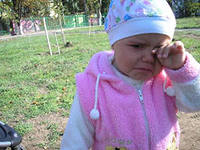 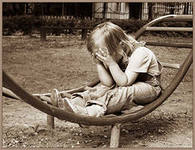 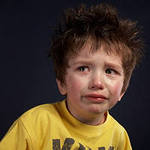 Растущий ребенок начинает обобщать свои переживания
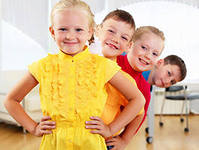 "какой я????»
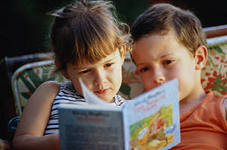 "как ко мне относятся???»
Взгляд на мир  становится более реалистичным
Ребенок уже не поверит, что камень живой, а из-за угла дома выглядывает не тетя Маруся, а баба-яга.
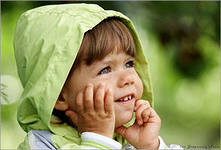 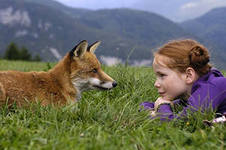 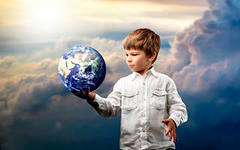 Ребенок начинает осознавать свое место в системе человеческих отношений
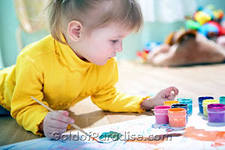 "хочу, но не могу"
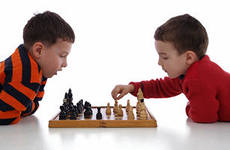 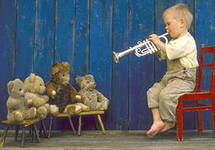 кризис 6-7 лет
Кризис у всех детей начинается примерно одинаково: 
меняется поведение любимой детки
Девочки манерничают, мальчишки кривляются, и те и другие словно бы дружно забывают привычно-правильные нормы поведения. 

Дети выкидывают фокусы по очень простой причине. Появляется новая потребность - в активной умственной деятельности.

На смену игровой мотивации пришла другая - познавательная. И ведущей деятельностью в этот период становится учебная деятельность.
 Одно маленькое, но важное уточнение: учебную деятельность здесь следует понимать в самом широком смысле. Учиться - это получать знания, развивать свои способности, приобретать практические навыки, учиться мастерству; в общем, заниматься осмысленной работой.
Чтобы прийти в равновесие, в гармонию с миром. ребенок  может: научиться учиться и получать от этого удовольствие; научиться дружить (то есть завязывать, поддерживать отношения с людьми); обрести уверенность в себе, в своих способностях и возможностях (поверить в себя
Спасибо за внимание